« Готовимся к всероссийским олимпиадам»Выступление на РМОКовалевич И.Н.
Задания на игру
1. Разминка
2. Логические задания
3. Ребусы
4. Шифровальщик
5. Супер-игра
1. Разминка
Сосчитай сколько квадратов на данном прямоугольнике?
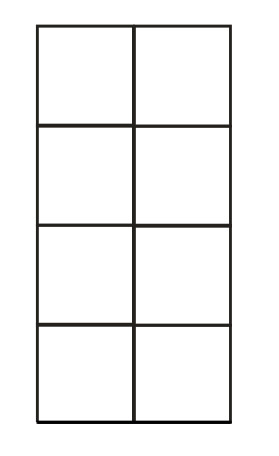 Правильный ответ
11
квадратов
Переложите только 2 спички так, чтобы получить такой же домик, но в зеркальном отражении:
Правильный ответ
2. Логические задания
1.У человека – одно, у коровы – два, у ястреба – ни одного. 
Что это?
Правильный ответ
Буква «О»
2. В старину на Руси замужние женщины носили головной убор кокошник, названии которого произошло от слова «кокош», означающее птицу. 
Какую?
Правильный ответ
Курица 
(помните, что она произносит, когда несётся?)
3.Сидит человек, но вы не можете сесть на его место, даже если он встанет и уйдет? 
Где он сидит?
Правильный ответ
На Ваших коленях
4. Известна история о мальчике, который, получив новогодний подарок, попросил маму: «Сними, пожалуйста крышу. Я хочу подарок погладить» 
Что же это за подарок?
Правильный ответ
Черепаха
3. Ребусы
Правильный ответ
Компьютер
Правильный ответ
Доказательство
Правильный ответ
Задача
4. Шифровальщик
Слово «Красный арбуз» закодировано как «Лсбтоьк бсвфи», угадай принцип кодирования и зашифруй также слово 
 «Информация»
Правильный ответ
«Кохпснбчка»
5. Супер-игра
Прочитайте названия птиц в этих анаграммах. Какое слово здесь лишнее?
ВОЛИГА, НИЦАСИ, ГАЙПОПУ, РОКАСО, ВЕЙЛОСО, РЕЦСКВО, ЗАНАС, УССТРА, ЛИНФИ, БЕЙРОВО
Правильный ответ
Иволга, синица, попугай, сорока, соловей, скворец, страус, филин, воробей. Лишнее слово здесь - "сазан", потому что это не птица, а рыба.
Поздравляем победителей